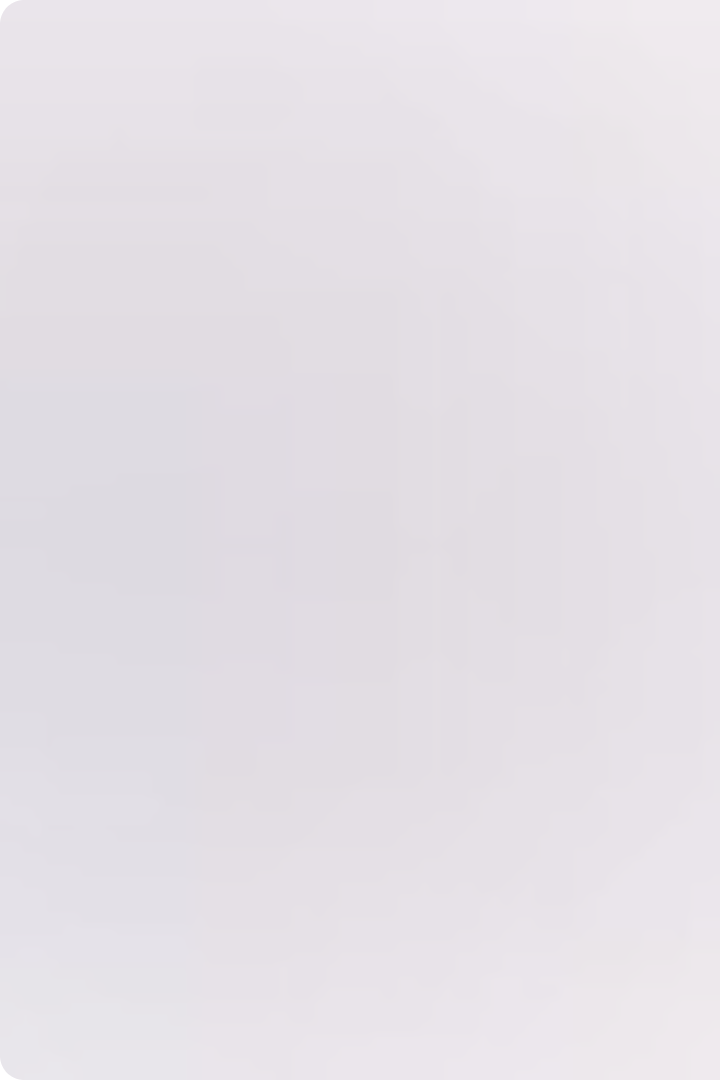 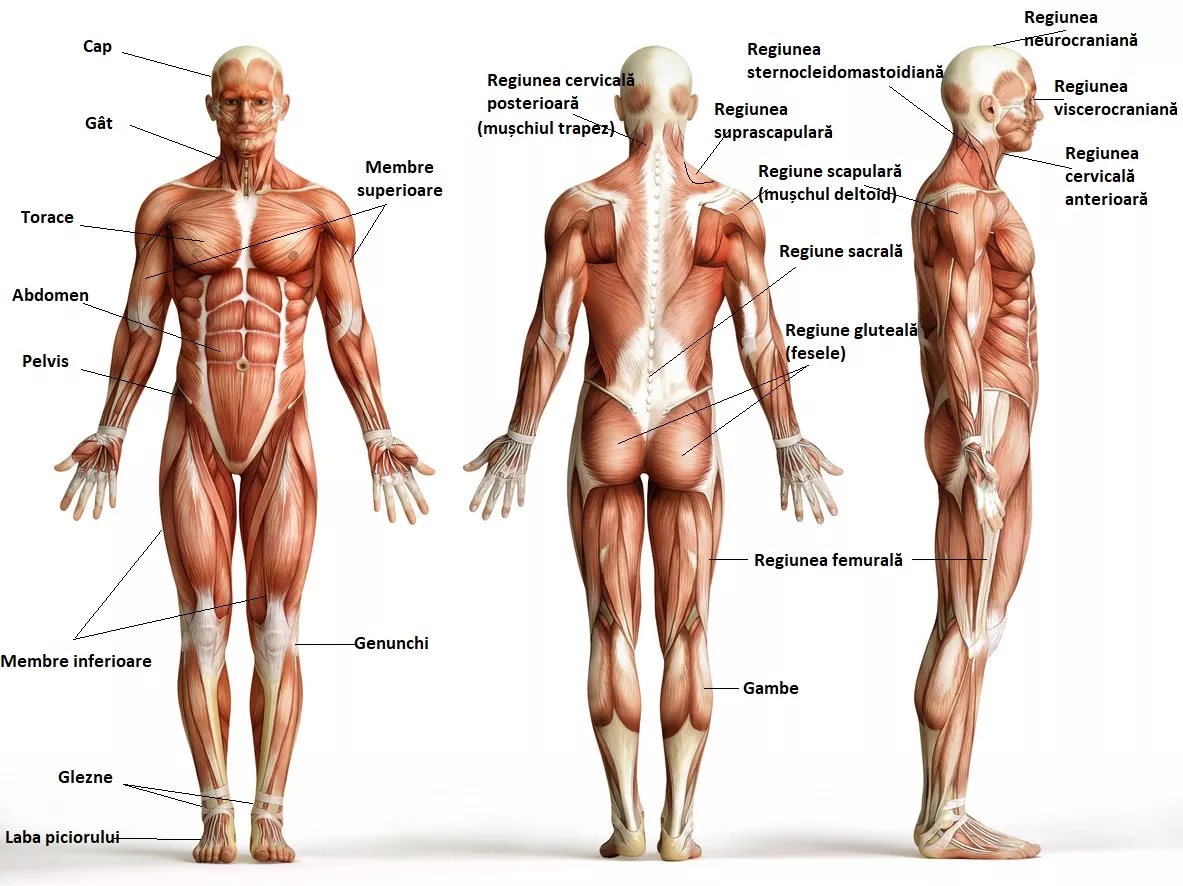 Corpul uman
Corpul uman este o minune a naturii, o mașinărie complexă și fascinantă care înglobează o multitudine de sisteme interconectate ce îi asigură funcționarea eficientă. Încă din copilărie, suntem fascinați de modul în care organismul nostru își îndeplinește diverse funcții vitale, de la circulația sângelui până la procesele de digestie și respirație. În această prezentare, vom explora în detaliu 10 sisteme majore care alcătuiesc întregul spectacol al corpului uman.
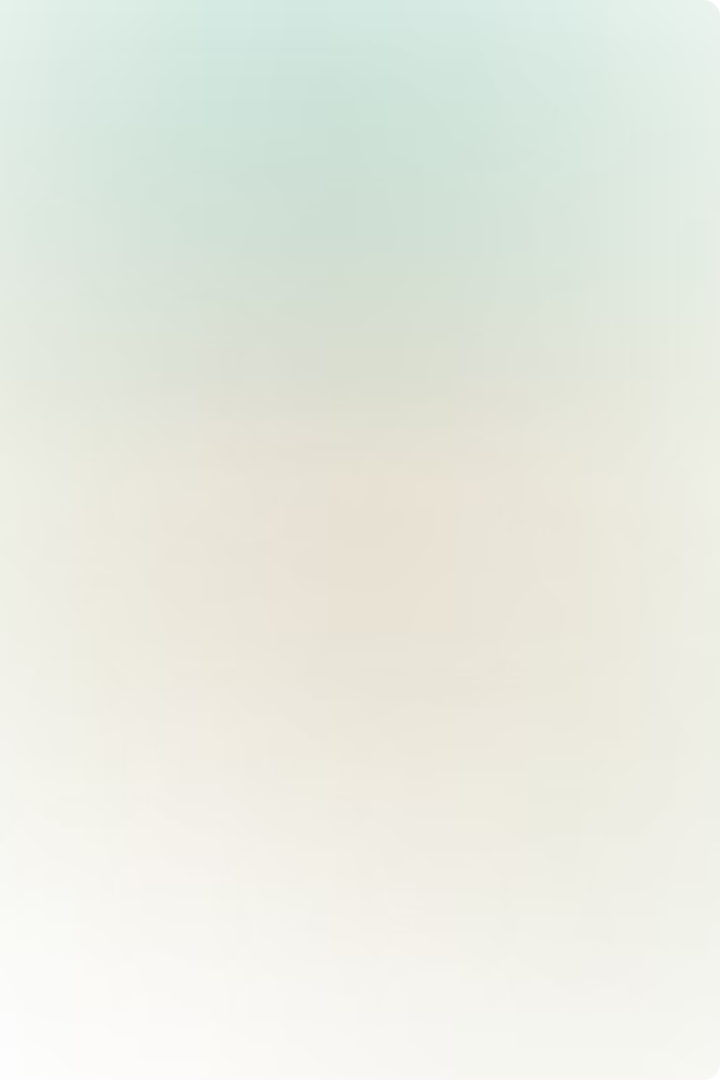 Sistemul osos
Structură
1
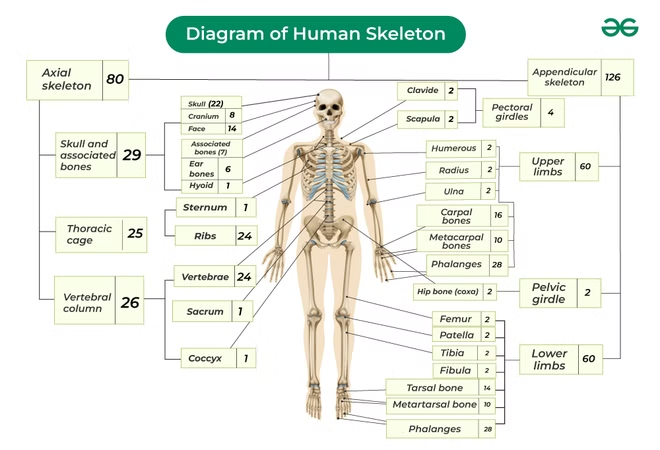 Sistemul osos este format din peste 200 de oase de diferite forme și mărimi care se întind de la cap până la degete. Aceste oase sunt esențiale pentru a oferi structură și forme corpului, susținând și protejând diferitele organe.
Funcții
2
Printre funcțiile sistemului osos se numără: protejarea organelor vitale, susținerea corpului, ancorarea mușchilor, depozitarea mineralelor și a celulelor stem, precum și producerea celulelor sanguine.
Tipuri de oase
3
Există mai multe tipuri de oase, inclusiv oase lungi (ex: femur), oase plate (ex: paletă), oase scurte (ex: carpiene) și oase neregulate (ex: vertebre). Fiecare tip joacă un rol important în asigurarea funcționalității întregului sistem osos.
Sistemul muscular
Tipuri de mușchi
Funcții
Caracteristici
Există trei tipuri principale de mușchi în corpul uman: mușchii scheletici, mușchii netezi și mușchiul cardiac. Fiecare tip are structuri și funcții unice, contribuind la mișcare, funcționarea organelor și pumarea sângelui.
Printre funcțiile sistemului muscular se numără: producerea de mișcare, menținerea posturii și echilibrului, stabilizarea articulațiilor, generarea de căldură și susținerea organelor interne.
Mușchii sunt compuși din fibre musculare care pot să se contracte și să se relaxeze, permițând toate mișcările corpului. Sistemul nervos controlează activitatea mușchilor prin semnale electrice, asigurând o coordonare și o funcționare eficientă.
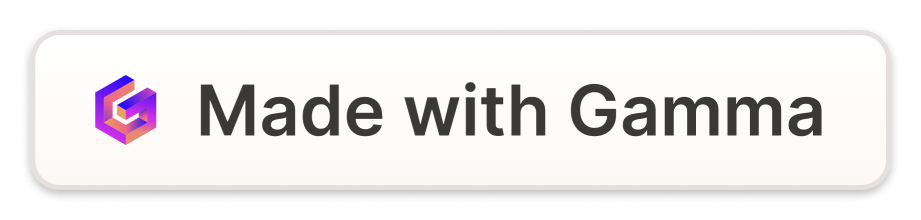 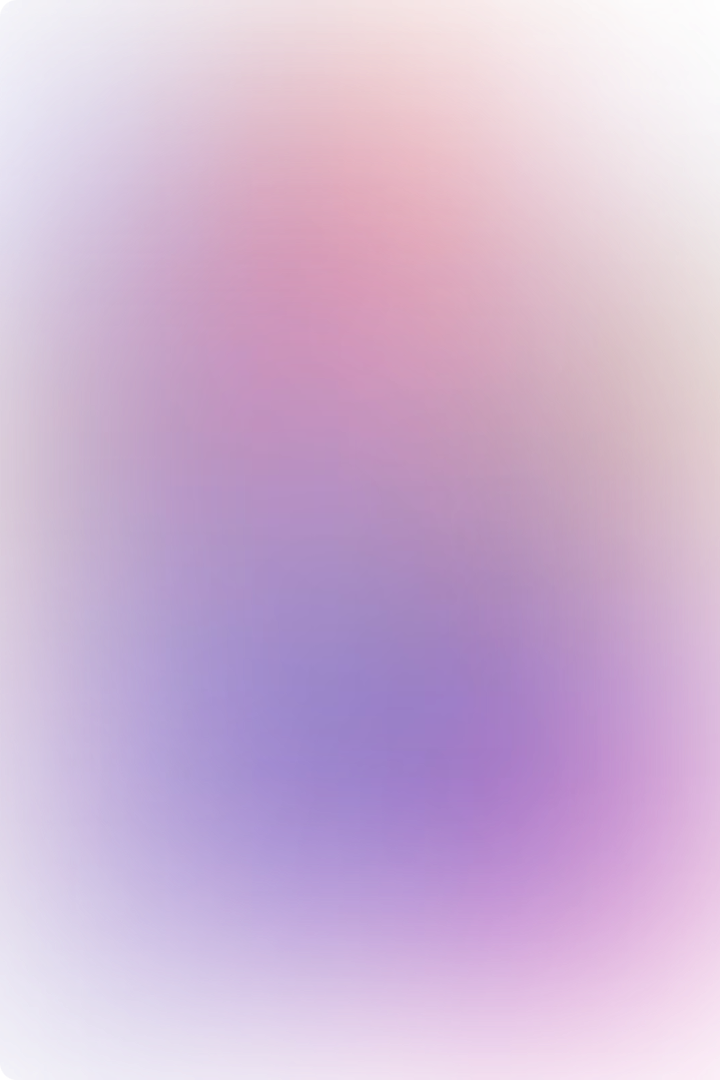 Sistemul cardiovascular
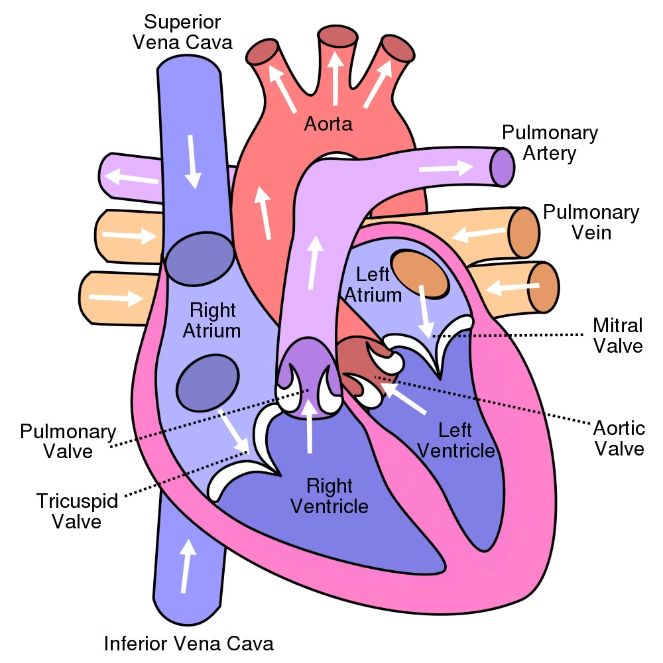 Inima
1
Inima este motorul central al sistemului cardiovascular, responsabil pentru pomparea sângelui în întregul organism. Aceasta este formată din patru camere care lucrează în tandem pentru a asigura circulația sângelui.
Vase sanguine
2
Vasele sanguine, alcătuite din artere, vene și capilare, formează o rețea complexă ce transportă sângele oxigenat și hrănitor către toate țesuturile corpului, precum și sângele dezoxigenat înapoi la plămâni.
Circulația sanguină
3
Circulația sanguină asigură transportul eficient al oxigenului, nutrienților, hormonilor și celulelor imune, jucând un rol esențial în menținerea homeostaziei și bunăstării generale a organismului.
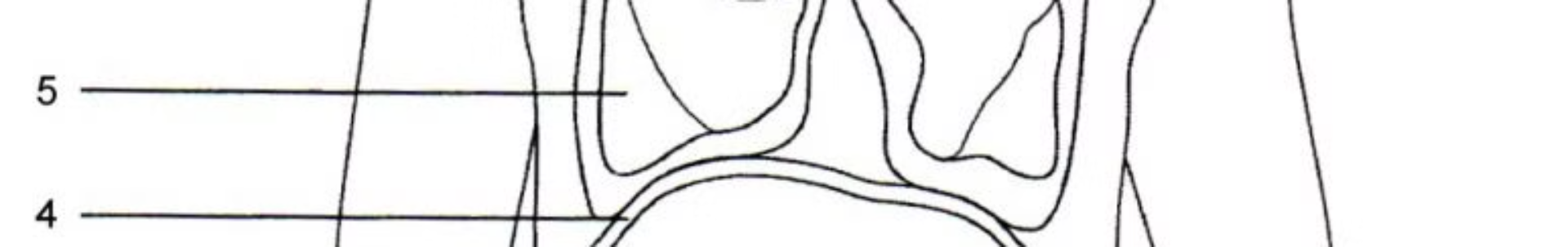 Sistemul respirator
Funcția respirației
Componențe majore
1
2
Sistemul respirator este responsabil pentru asigurarea oxigenului necesar organismului și îndepărtarea dioxidului de carbon produs în urma proceselor metabolice.
Principalele componente ale sistemului respirator includ: căile respiratorii superioare (nas, gură, faringe, laringe), căile respiratorii inferioare (trahee, bronhii, bronhiole, alveole pulmonare) și plămânii.
Mecanismul respirației
Importanța
3
4
Respirația se realizează prin contracția și relaxarea mușchilor intercostali și a diafragmului, care determină inhalarea și exhalarea ritmică a aerului.
Sistemul respirator este esențial pentru menținerea vieții, furnizând oxigenul necesar pentru celule și eliminând dioxidul de carbon, un produs rezidual toxic.
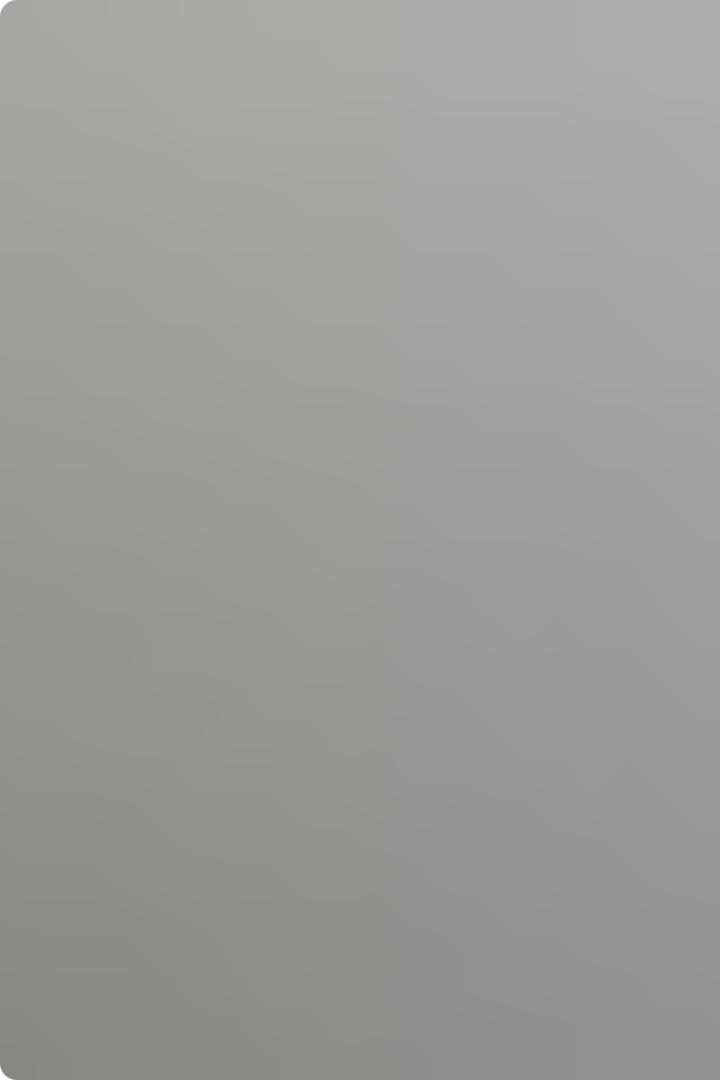 Sistemul digestiv
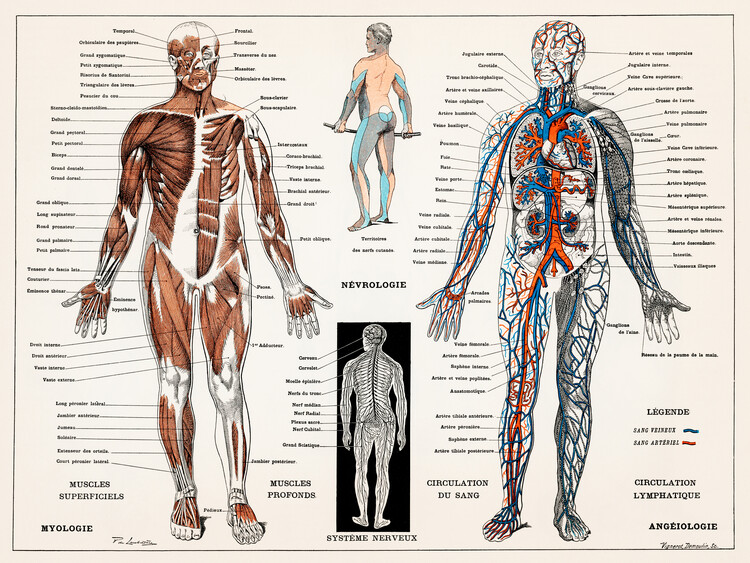 Rolul digestiei
Sistemul digestiv este responsabil pentru preluarea, procesarea și absorbția nutrienților din alimente, asigurând aportul de energie și de substanțe vitale pentru organism.
Componențe principale
Printre organele majore ale sistemului digestiv se numără: gura, esofagul, stomacul, intestinul subțire, intestinul gros, ficatul, pancreasul și vezica biliară.
Mecanismul digestiei
Digestia implică o serie de procese mecanice și enzimatice care transformă alimentele în nutrienți absorbabili, precum glucide, proteine, lipide, vitamine și minerale.
Importanța nutriției
O dietă sănătoasă și echilibrată, în combinație cu un sistem digestiv funcțional, sunt esențiale pentru asigurarea aportului adecvat de nutrienți și menținerea sănătății generale.
Sistemul urinar
Componențe
Funcțiile rinichilor
Importanța sistemului urinar
Sistemul urinar include rinichii, ureterii, vezica urinară și uretra. Acesta are rolul de a filtra sângele, de a elimina deșeurile și de a menține echilibrul de fluide și electroliți în organism.
Rinichii sunt organe esențiale care filtrează sângele, reabsorbind apa și nutrienții utili și eliminând subprodusele metabolice sub formă de urină. Aceștia joacă un rol important în menținerea homeostaziei.
Sistemul urinar este crucial pentru a menține sănătatea și echilibrul intern al organismului, eliminând toxinele și excesul de fluide, precum și pentru a regla presiunea sanguină și producția de globule roșii.
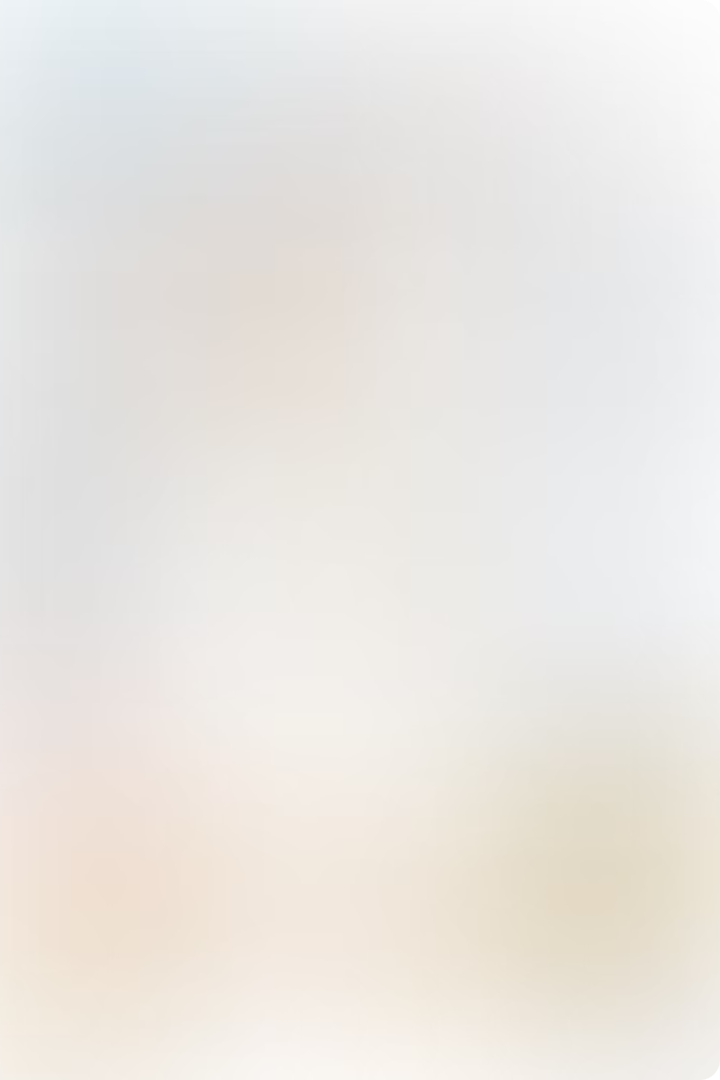 Sistemul nervos
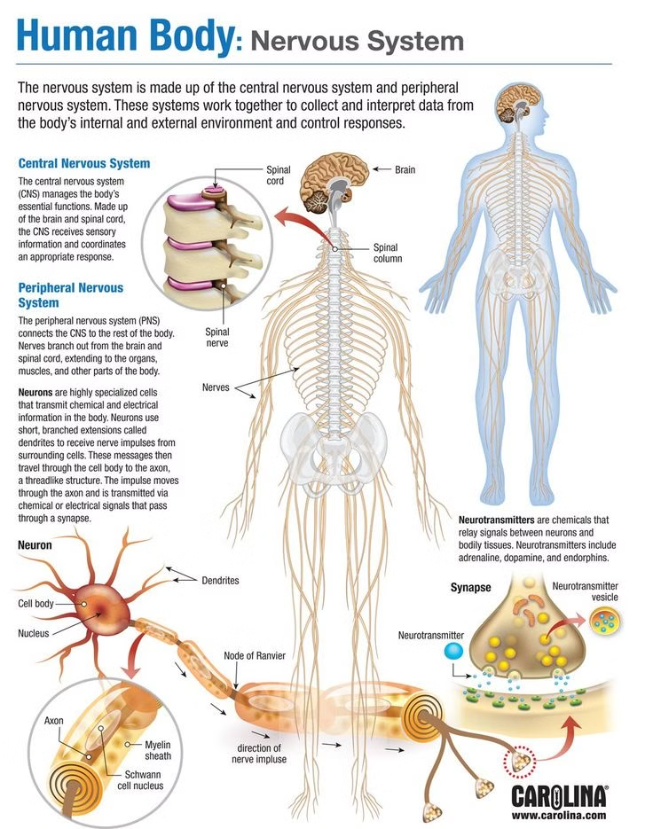 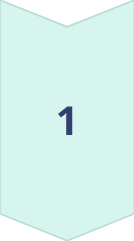 Structură
Sistemul nervos este alcătuit din creier, măduva spinării și nervi, formând o rețea complexă de comunicare între toate părțile corpului.
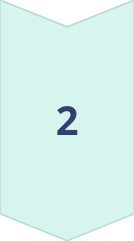 Funcțiile de bază
Sistemul nervos este responsabil pentru recepționarea, integrarea și răspunsul la stimuli, asigurând controlul și coordonarea tuturor funcțiilor vitale ale organismului.
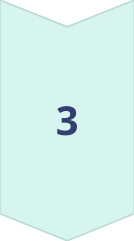 Importanța
Sistemul nervos joacă un rol esențial în menținerea homeostaziei, percepția senzorială, mișcare, învățare, memorie, emoții și în toate aspectele vieții zilnice.
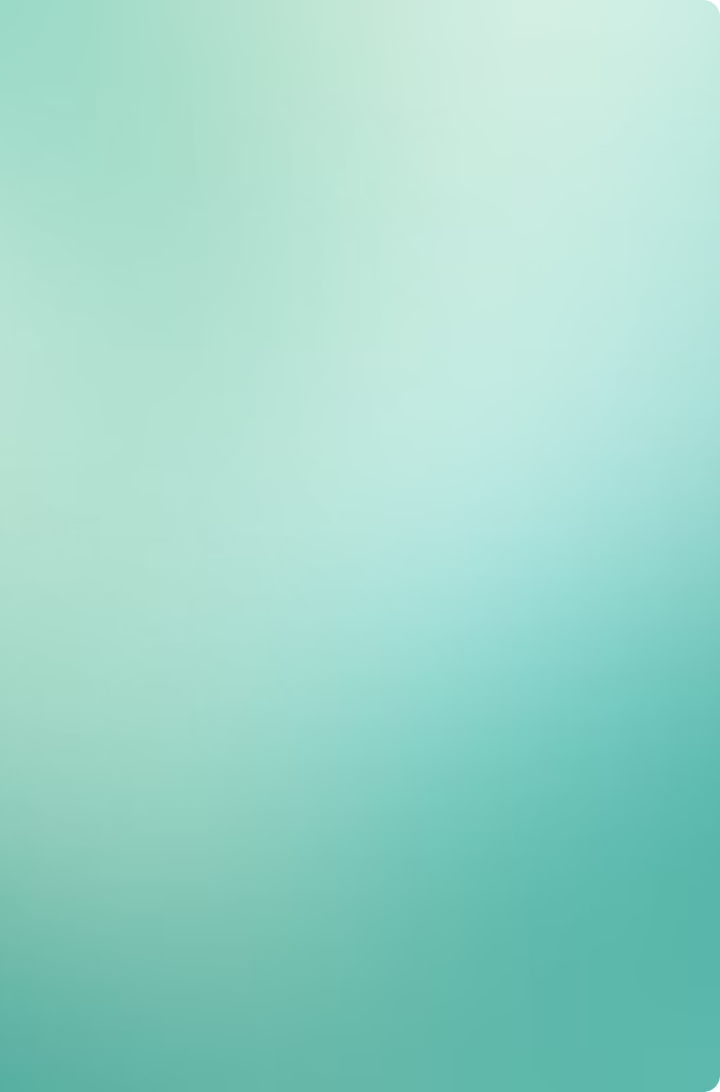 Sistemul endocrin
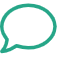 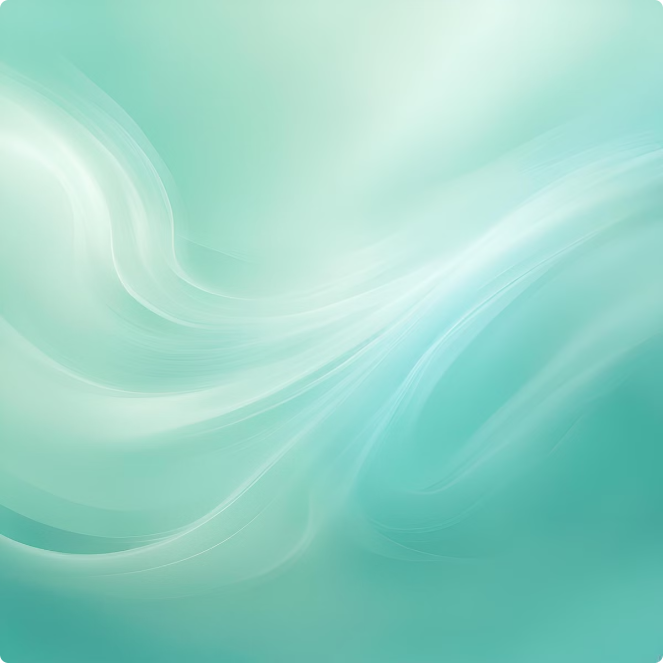 Glanda tiroidă
Responsabilă pentru reglarea metabolismului, creșterii și dezvoltării.
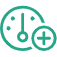 Pancreasul
Produce insulina și glucagon, esențiali pentru reglarea nivelului de zahăr din sânge.
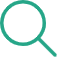 Glandele suprarenale
Secretă hormoni steroizi și catecolamine, reglând răspunsul la stres.
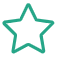 Glanda pituitară
Numită "glanda maestru", controlează și coordonează celelalte glande endocrine.
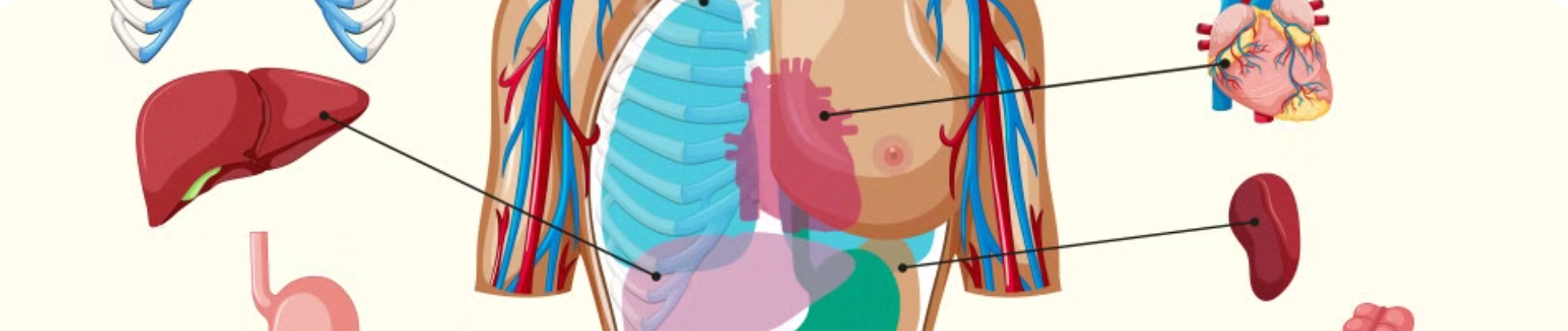 Concluzii
Corpul uman este o adevărată minune a naturii, cu zeci de miliarde de celule lucrând în sinergie pentru a susține viața. Prin explorarea celor 10 sisteme majore care îl compun - osos, muscular, cardiovascular, respirator, digestiv, urinar, nervos și endocrin - am putut observa complexitatea și interdependența lor în asigurarea funcționării optime a organismului. Înțelegerea profundă a acestor sisteme este esențială pentru a ne menține sănătatea și a ne bucura de o viață împlinită. Continuați să vă fascinați de miraculosul corp uman, căci mereu vor mai fi lucruri noi de descoperit!